Муниципальное казённое дошкольное образовательное учреждение детский сад №2 «Берёзка» г. Инза
Тема:
 «Развитие мелкой моторики рук у детей  дошкольного возраста через использование нетрадиционной техники – ПЛАСТИЛИНОГРАФИЯ »
Филатова Ирина Геннадьевна
воспитатель по изодеятельности
[Speaker Notes: «Развитие мелкой моторики у детей дошкольного возраста через использование  нетрадиционной техники  - пластилинография»]
Актуальность.

У многих детей дошкольного возраста слабо развита мелкая и тонкая  моторика пальцев рук, наблюдается недостаточный уровень умения выполнять задание по образцу, слабо развито умение ориентироваться на плоскости. 
Актуальность данной проблемы определила тему работы с дошкольниками: «Развитие мелкой моторики рук у детей  дошкольного возраста через нетрадиционную технику - пластилинография».
[Speaker Notes: Развитие мелкой моторики рук у детей  дошкольного возраста через нетрадиционные техники ИЗОдеятельности]
Цель: развивать мелкую моторику рук у детей через
   нетрадиционную технику пластилинография.
   Задачи:
       Обучать детей  приёмам работы в нетрадиционной технике 
       исполнения - пластилинография.
       Развивать глазомер,  мелкую моторику рук.
       Развивать фантазию, творческое воображение.
       Развивать интерес к нетрадиционной технике – пластилинография.
[Speaker Notes: Развитие мелкой моторики рук у детей  дошкольного возраста через нетрадиционные техники ИЗОдеятельности]
Что такое «Пластилинография»?
Пластилинография – это нетрадиционная техника изображения пластилином более или менее выпуклых по объёму изображений на горизонтальной поверхности.
Пластилинография – это создание пластилиновой картины на твёрдой основе(бумага, картон, стекло, пластик).
Виды пластилинографии.


Обратная пластилинография – изображение  лепной картины располагается на  обратной стороне стекла, пластика.
Контурная пластилинография – пластилиновые жгутики, которые обозначают силуэт предмета.
Модульная пластилинография –  лепная картина из пластилиновых валиков.
Мозаичная пластилинография – лепная картина из пластилиновых шариков.
Многослойная пластилинография – картина, на поверхность которой наносится нескольких слоёв.
Фактурная пластилинография – выпуклое изображение(барельеф, горельеф, контррельеф).
Приёмы работы с пластилином


На плотном листе картона (лучше предварительно оклеить его скотчем – так удобно корректировать изображение) нарисовать простым карандашом любую композицию. Получившийся рисунок заполнить пластилином используя приёмы:
-прищипывание;
-сплющивание;
-раскатывание; 
-оттягивание деталей от общей формы;
-плотное соединение частей путём примазывания   одной части к другой;
-смешивание разных цветов для получения промежуточных    оттенков.
[Speaker Notes: Развитие мелкой моторики рук у детей  дошкольного возраста через нетрадиционные техники ИЗОдеятельности]
Работы детей в технике – ПЛАСТИЛИНОГРАФИЯ.
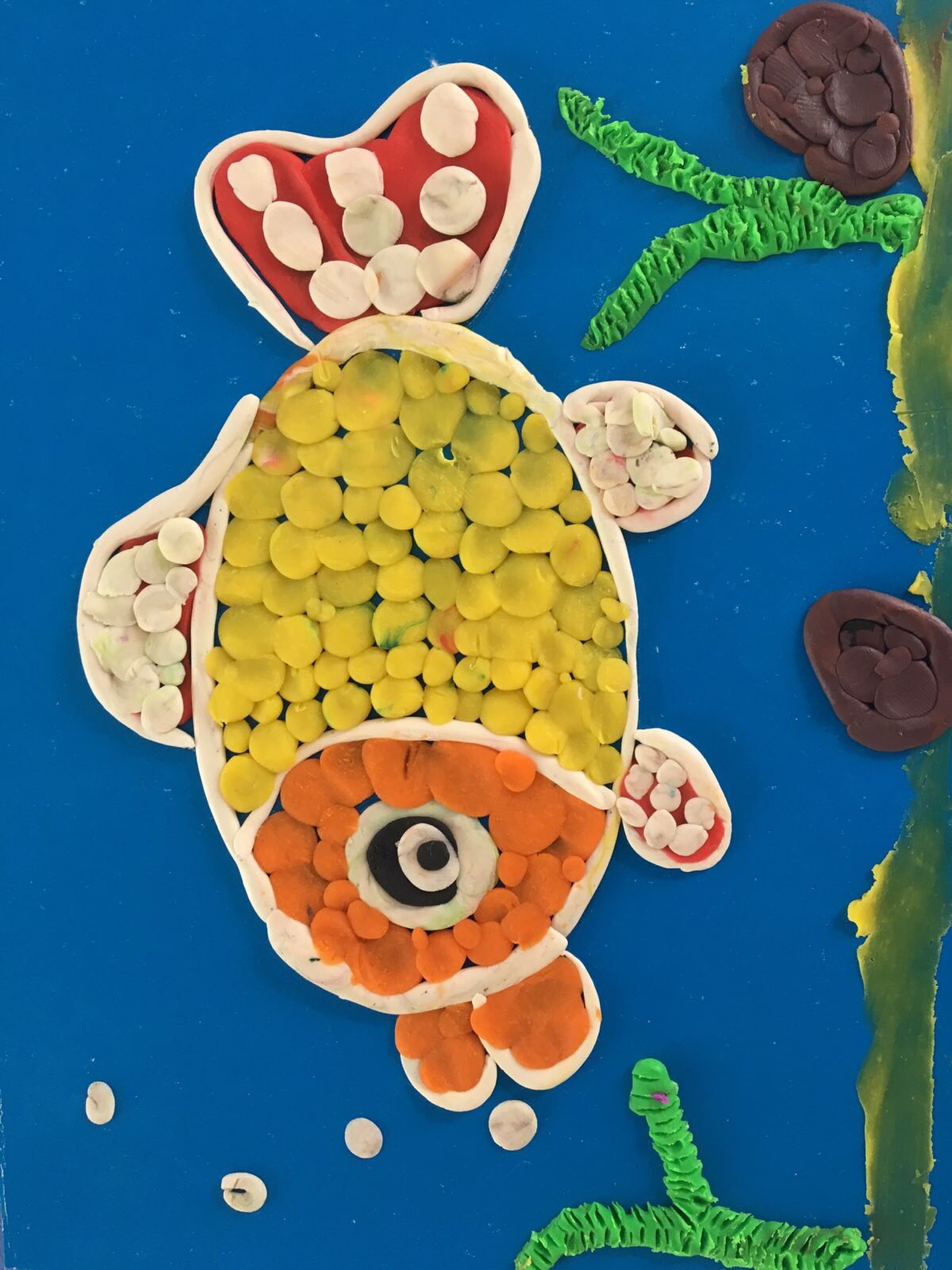 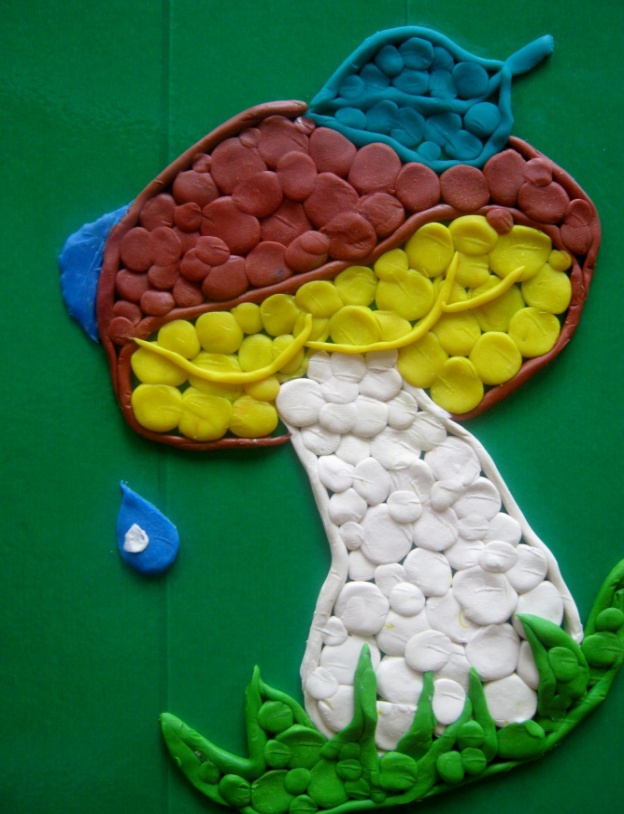 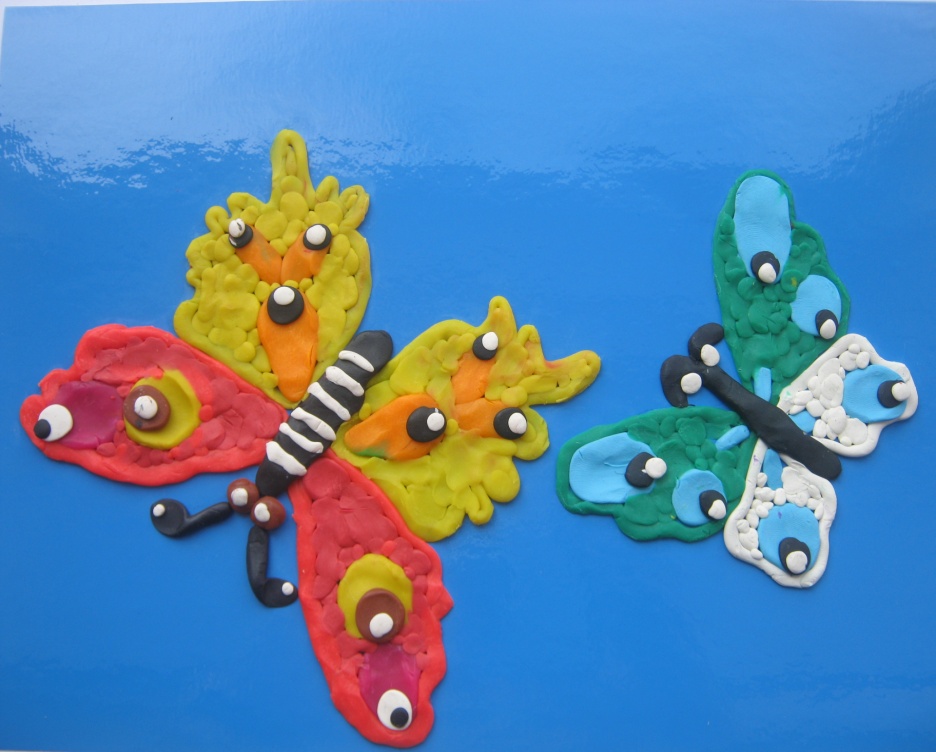 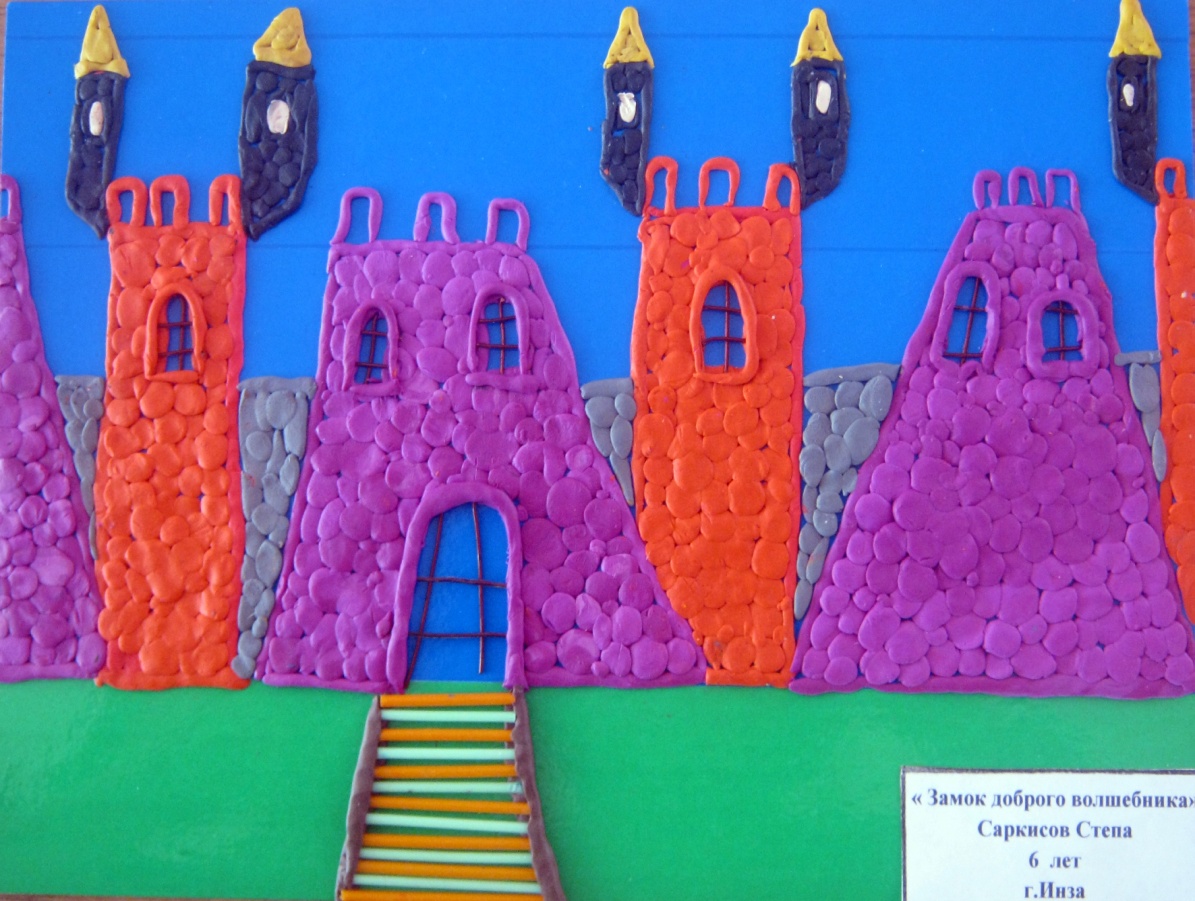 Лепка из пластилиновых жгутиков.
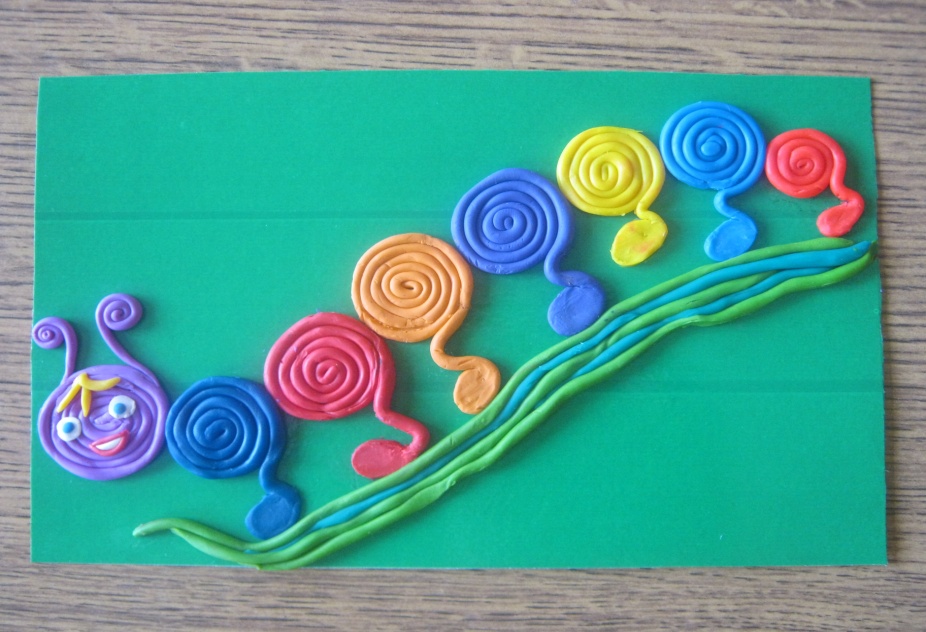 Многослойная техника.
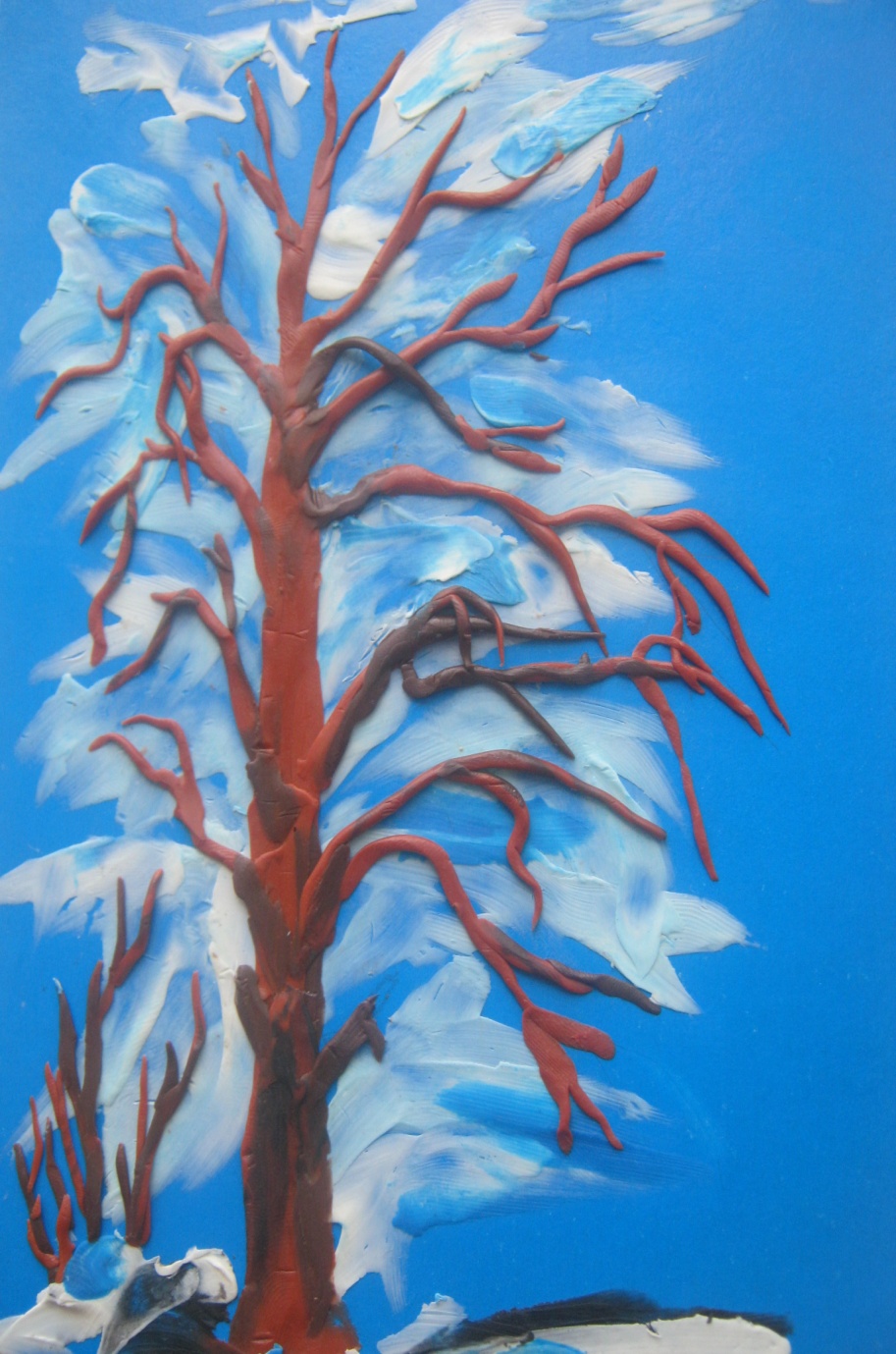 [Speaker Notes: Развитие мелкой моторики рук у детей  дошкольного возраста через нетрадиционные техники ИЗОдеятельности]
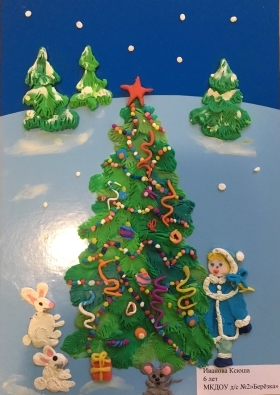 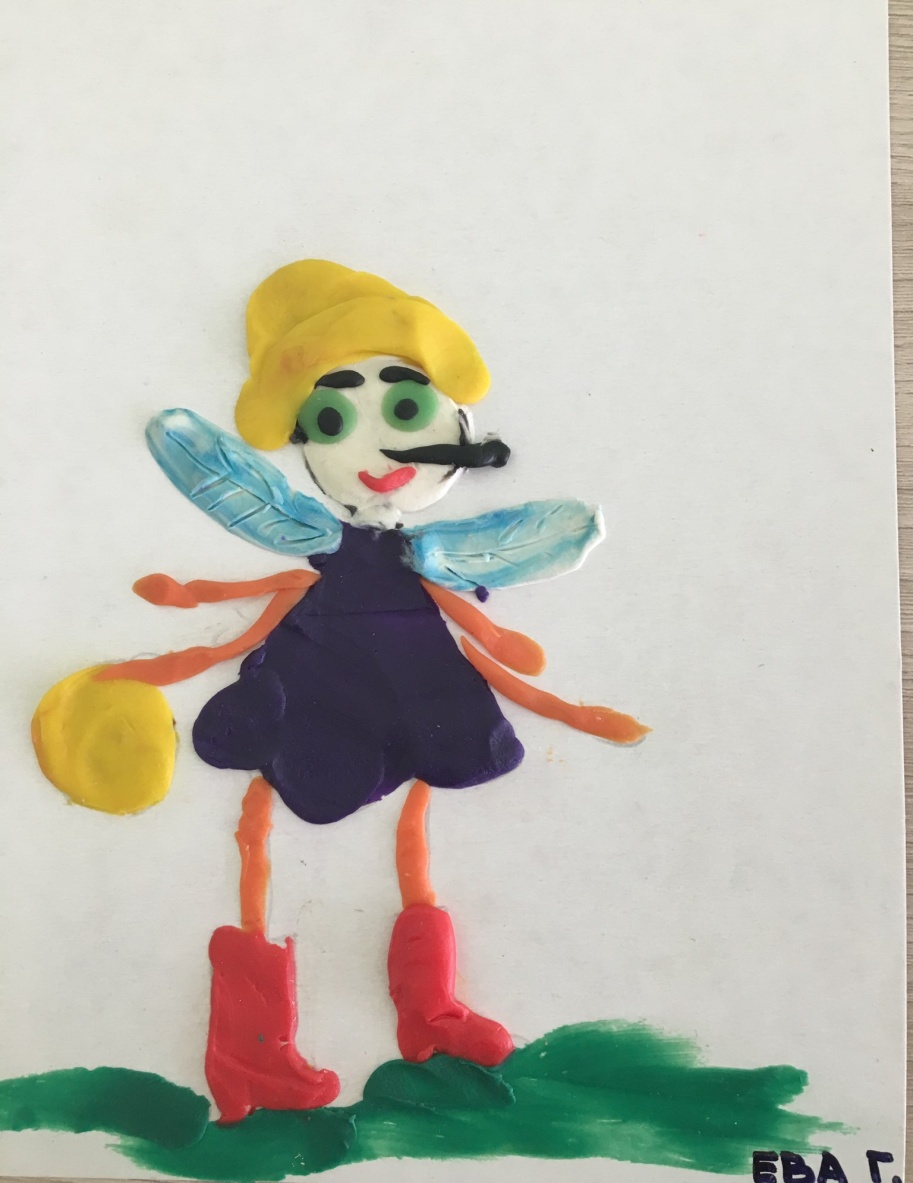 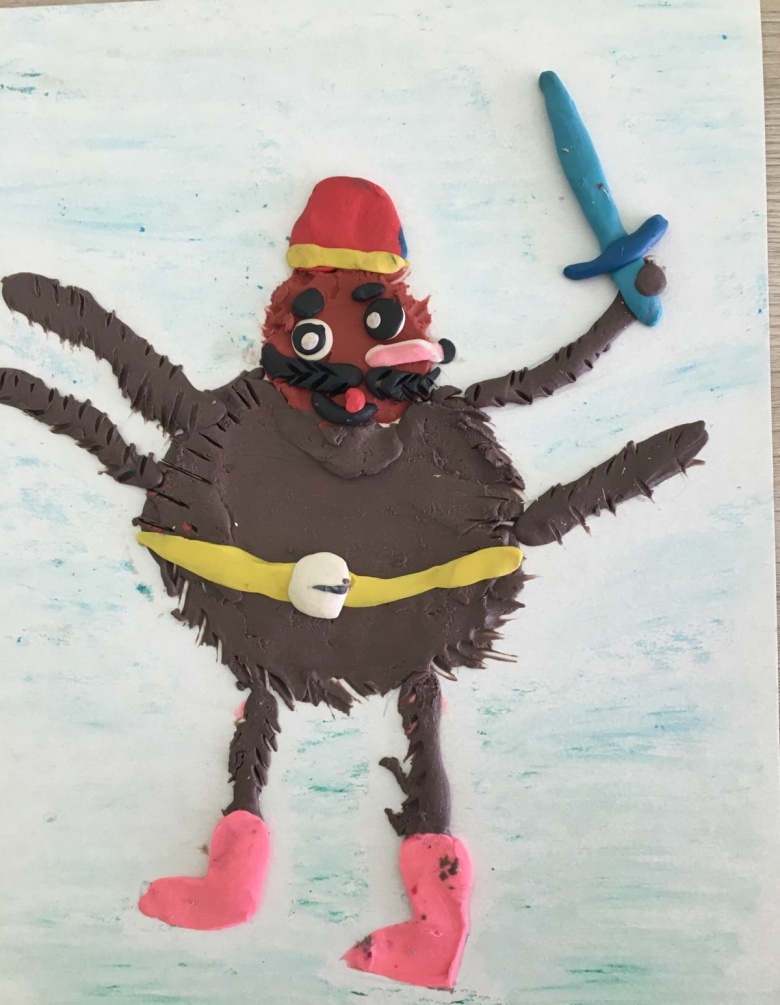 Изобразительная деятельность с использованием нетрадиционной техники - пластилинография способствует развитию мелкой моторики рук у  дошкольников: повышает уровень уверенности и координированности движения пальцев,  уровень слаженной работы мелких мышц кисти  и всей руки.
Спасибо за внимание
2022-2023 уч.год
[Speaker Notes: Развитие мелкой моторики рук у детей  дошкольного возраста через нетрадиционные техники ИЗОдеятельности]